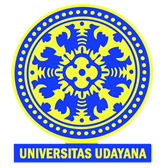 Pengumpulan dan Analisis Data
I Dewa Made Bayu Atmaja Darmawan,S.Kom.M.Cs.
PS. Teknik Informatika, Universitas Udayana
2
Pengenalan Tentang Data
Data  adalah salah satu pusat paling penting dalam pengembangan dan penggunaan model-model simulasi.
Data kuantitatif 
Data kualitatif
“Suatu data tidak akurat -> Hasil model simulasi menjadi tidak akurat”
3
Kebutuhan data dapat dibagi menjadi 3 tipe.Pidd (2003)
Pendahuluan atau data kontekstual
Contohnya adalah diagram rancang/layout diagram, data mendasar dari suatu proses, dan penyebab dari masalah yang ada.

Data untuk realisasi model
Disebut juga pengembangan dari model digital, merupakan hasil dari data pertama.

Data untuk validasi/pengesahan model
4
Mendapatkan Data
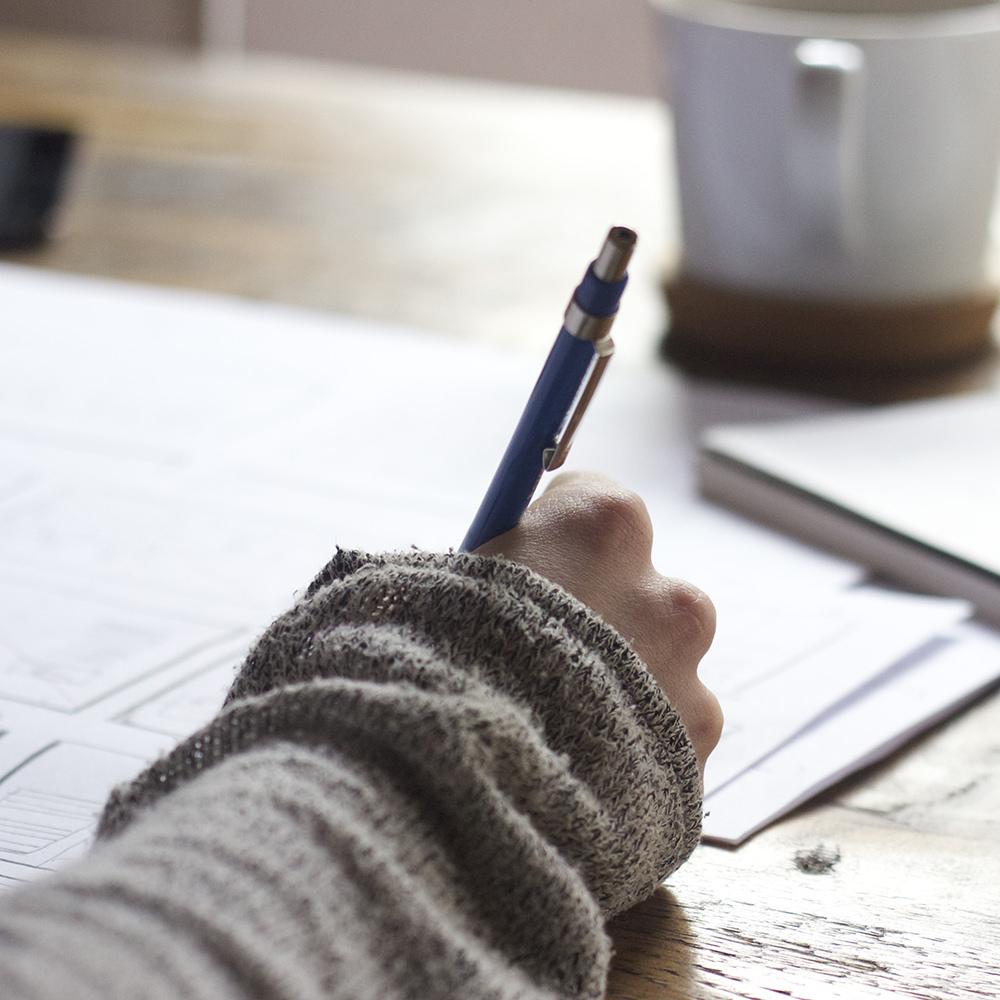 Obtaining Data
5
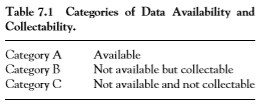 Terdapat tiga tipe data yang akan dijumpai.
Kategori A
Data yang ada telah tersedia  disebabkan karena data tersebut telah diketahui atau dikumpulkan sebelumnya.  Contohnya adalah waktu/siklus sebuah mesin.
Kategori B 
Adalah data yang harus dikumpulkan, membutuhkan wawancara/survei. Contohnya adalah waktu servis, pola kedatangan, dan lainnya.
Kategori C 
Data yang tidak tersedia dan tidak dapat dikumpulkan, kurang, atau terbatas. Diakibatkan karena sistem nyata tidak tersedia, sehingga menyulitkan dalam pengamatan.
6
Akurasi Data
Jika data masuk pada kategori A, maka belum tentu data tersebut akurat sehingga  diperlukan pengamatan ulang tentang data tersebut. Apabila data tersebut dikategorikan sebagai tidak akurat, maka bisa saja data tersebut masuk pada kategori C jika tidak dilakukan perubahan total pada data. Data pada kategori B juga harus dipastikan akurat dan sesuai tujuan sebelum dikumpulkan.
Format Data
Data harus sesuai dengan format atau ketentuan yang ada pada sebuah simulasi.
Representing Unpredictable Variability
Merepresentasikan variabilitas tak terduga
8
Traces (Jejak)
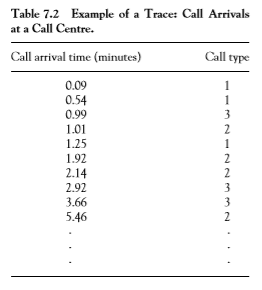 Aliran data yang menjelaskan urutan dari kejadian-kejadian yang ada. Biasanya, berisi data tentang waktu saat kejadian terjadi. Kadang juga berisi data tambahan tentang kejadian seperti bagian-bagian atau penyebabnya.
9
Empirical Distributions (Distribusi Empiris)
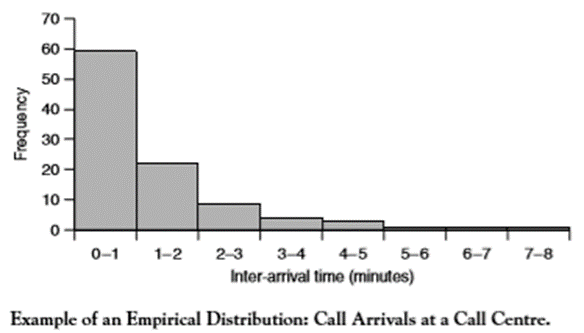 Menunjukan frekuensi dengan sebuah histogram atau diagram, frekuensi di sini berkaitan dengan jumlah data, rentang jumlah data yang terjadi. Biasanya didasarkan pada riwayat.
10
Statistical Distributions (Distribusi Statistik)
Beberapa contoh distribusi lainnya adalah:
- Distribusi kontinyu/berlanjut, mengambil sampel nilai apapun pada suatu data.
- Distribusi diskrit, mengambil sampel spesifik pada sebuah data. Contohnya hanya integer atau nilai bukan angka.
- Distribusi perkiraan, digunakan jika suatu data tidak ada atau masuk pada kategori C.
Diartikan sebagai beberapa fungsi matematika atau fungsi kepadatan probabilitas (PDF). Paling populer adalah distribusi normal di mana terdapat 2 parameter yaitu mean (lokasi) dan standar deviasi (penyebaran).
11
Bootstrapping
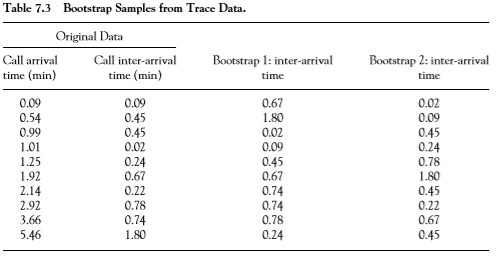 Data akan disampel ulang secara acak dengan sebuah pengganti dari yang aslinya. Memungkinkan sebuah nilai akan sering ataupun jarang muncul dari aslinya.
Selecting Statistical Distributions
Memilih Distribusi Statistik
13
Memilih distribusi dari sifat-sifat proses yang diketahui.
Contohnya adalah sebuah waktu kedatangan yang acak, dapat menggunakan distribusi eksponen negatif.
Keuntungan penggunaan metode ini adalah hanya parameter dari distribusi yang perlu ditentukan dan data yang mendetail tidak perlu dikumpulkan.
14
Mencocokan distribusi statistik dengan data empiris.
Proses ini terdiri dari 3 tahap, yaitu:
Memilih distribusi statistik
Pertama adalah memeriksa data pada histogram. Kedua, distribusi dapat dipilih berdasarkan sifat proses.
Menentukan parameter yang tepat digunakan dalam simulasi.
Proses pengetesan
Dapat dilakukan dengan pengetesan secara grafik maupun tes statistik, atau bisa dengan membandingkan histogram.
15
Proses Pengetesan
Contoh tesnya adalah Chi-Square test.
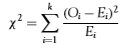 Di mana, 
X2 = nilai chi-square
Oi = frekuensi yang diamati pada rentangan ke-i (distribusi empiris)
Ei = frekuensi yang diharapkan pada rentangan ke-i (distribusi terpilih)
k = jumlah total dari rentangan
Tes lain yang dapat digunakan yaitu Kolmogorov-Smirnov test.
16
Proses Pengetesan
Faktor lain yang harus ditentukan untuk melaksanakan tes adalah level of significance (level signifikan) dan degrees of freedom (derajat kebebasan).
	5% digunakan untuk level signifikan, derajat kebebasan didapatkan dengan mengurangi banyaknya rentangan dengan banyaknya parameter yang diperkirakan, kemudian dikurangi 1.
17
THANK YOU!
Any Questions?
18
Kesimpulan
Pemodelan harus dilakukan tidak hanya dengan statistik terbaik. Jika sebuah distribusi paling cocok memiliki makna yang melenceng dari konteks pemodelan, maka sebaiknya digunakan distribusi yang kurang cocok namun mendekati dengan konteks.